Pharmacogenomics in Older People
Christopher L Shaffer, PharmD, PhD
Associate Professor
Colleges of Pharmacy and Medicine
Presenter Disclosures
Objectives
Introduction to Pharmacogenetics
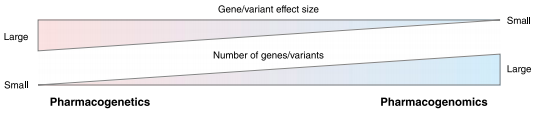 The study of how genes influence individuals’ response to pharmacological treatments:Pharmacogenetics- The effect of a single gene variant with a large effect size on drug responsePharmacogenomics- The effect of many genetic variants on many drugs
Current Treatment Paradigm
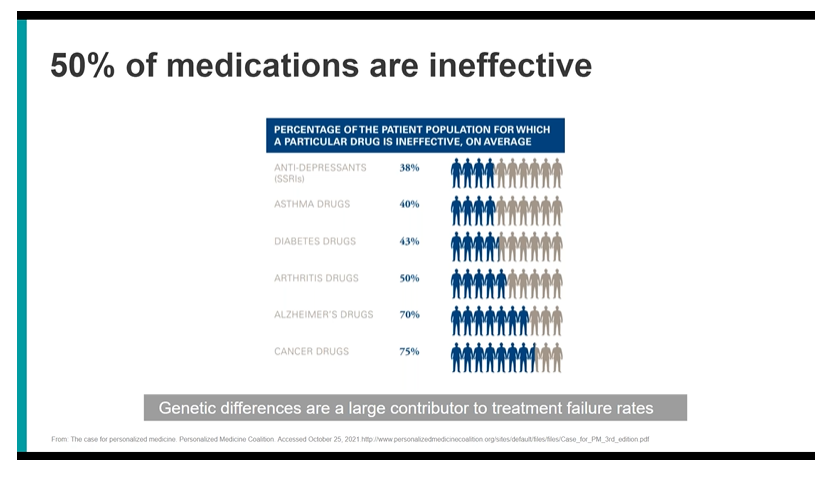 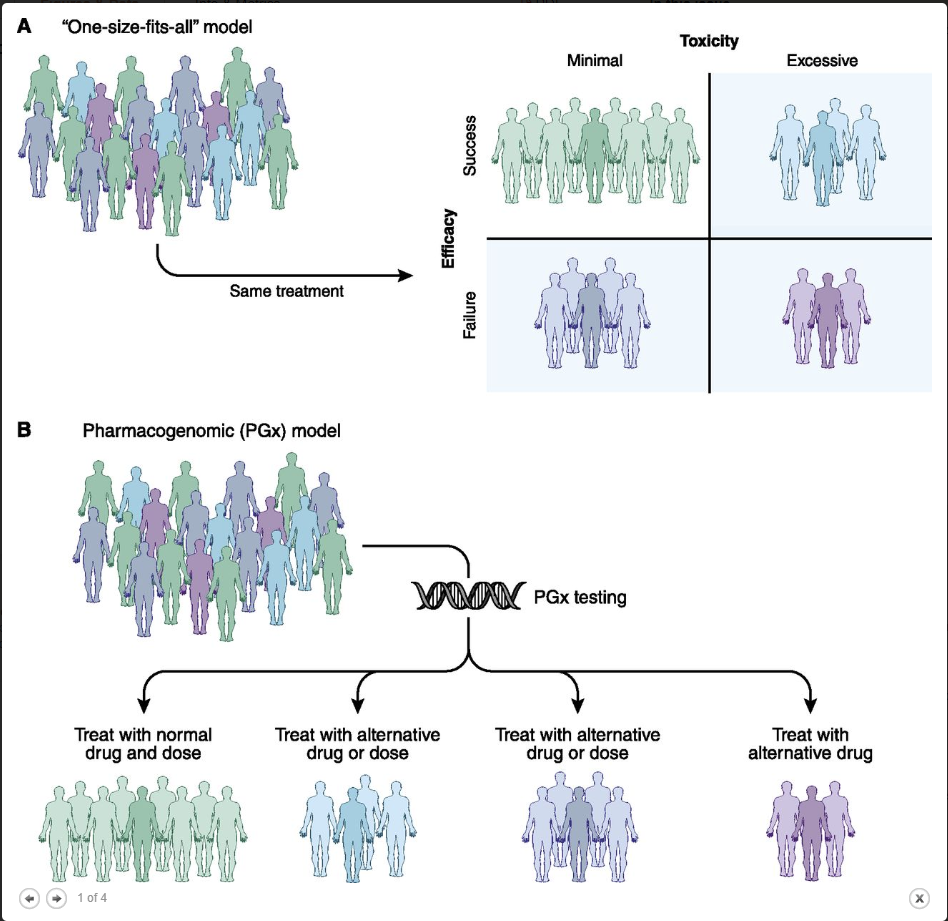 97% of individuals have an actionable genetic finding that can guide medication choice
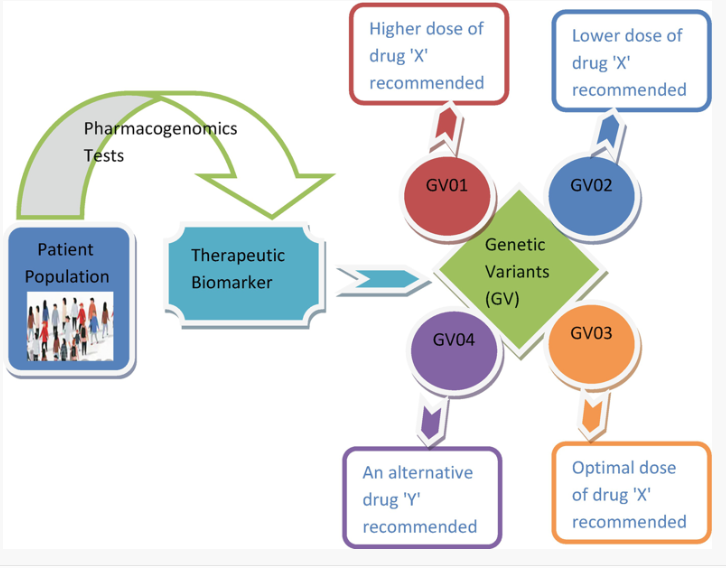 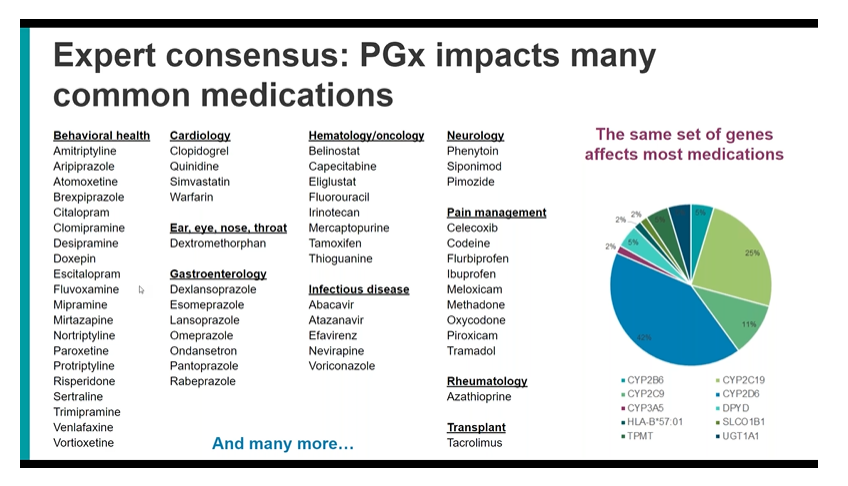 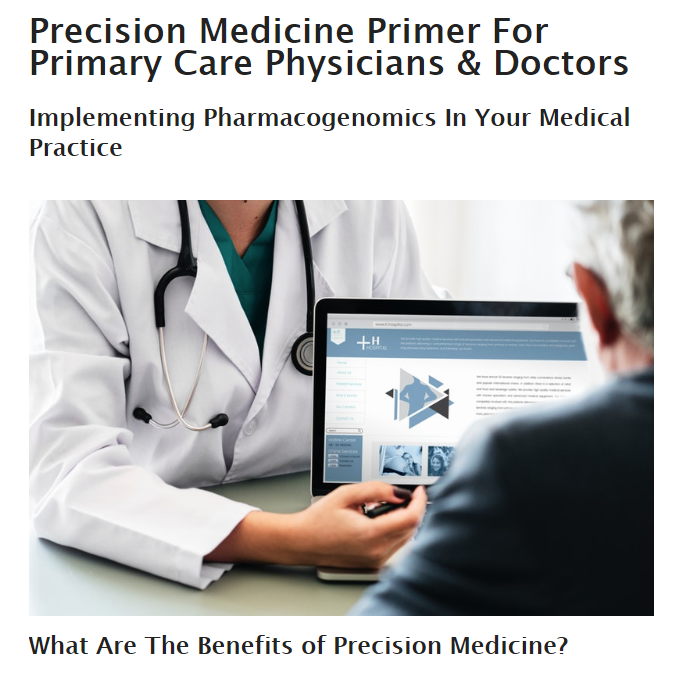 In one study, 65% of FP’s agreed that PGx is useful, but only 13% felt able to use a test in an informed fashion
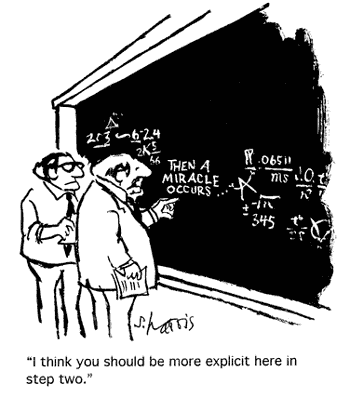 Translating Pharmacogenomics
Impact of Pharmacokinetics and Pharmacodynamics
Pharmacokinetics: what the body does to the drug


Pharmacodynamics: what the drug does to the body
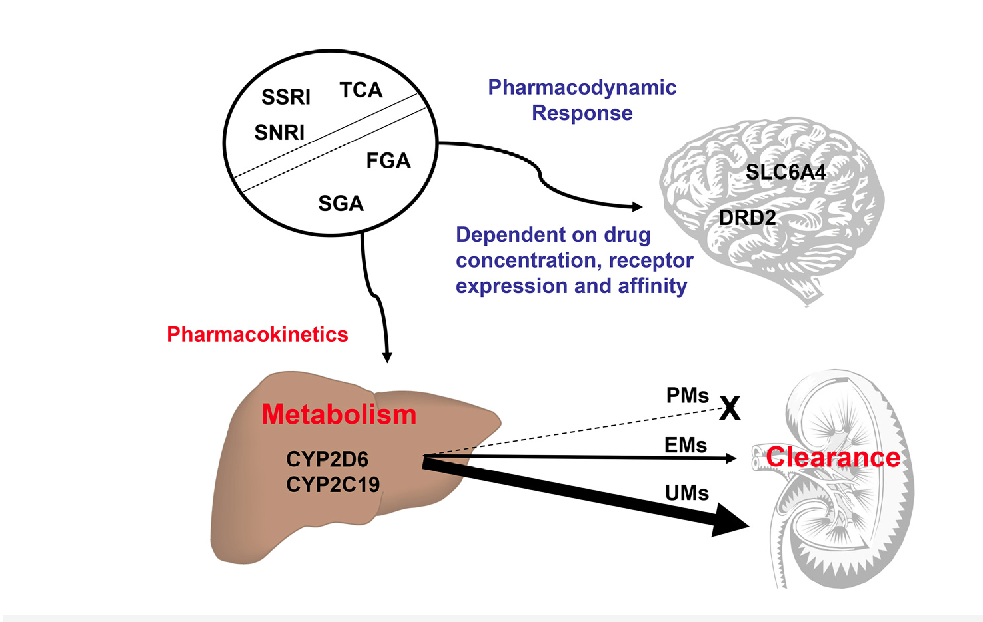 Pharmacokinetic Terms
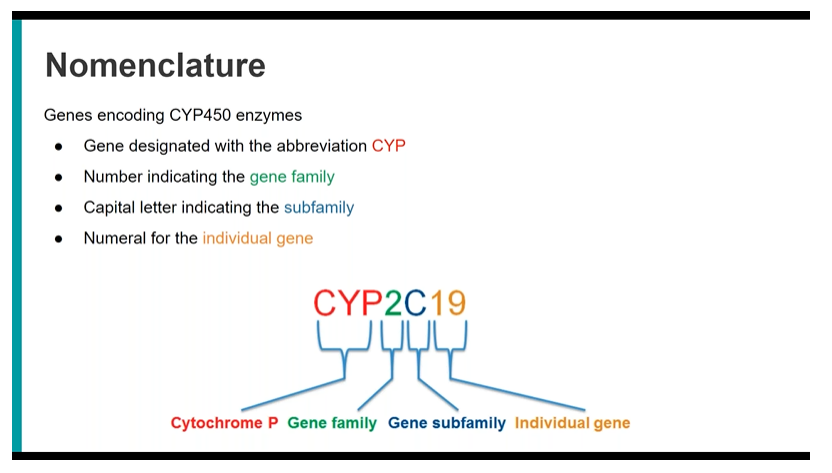 Pharmacokinetic Terms
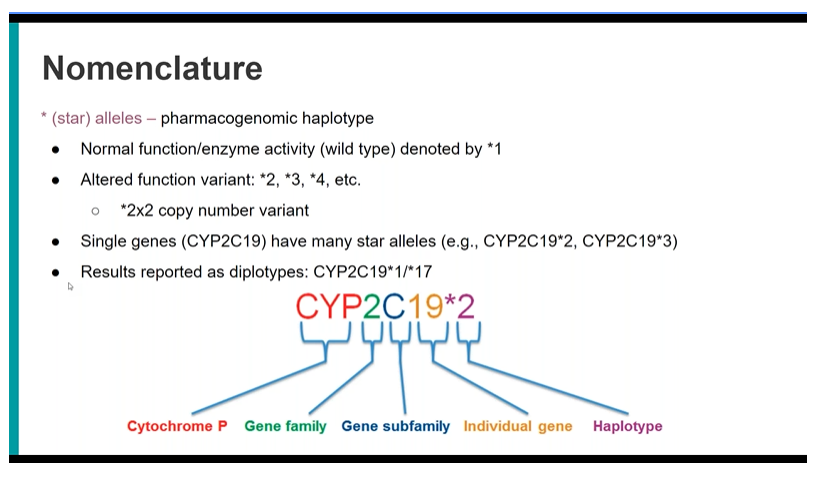 Examples of Polymorphisms…
Definitions of Metabolic Status
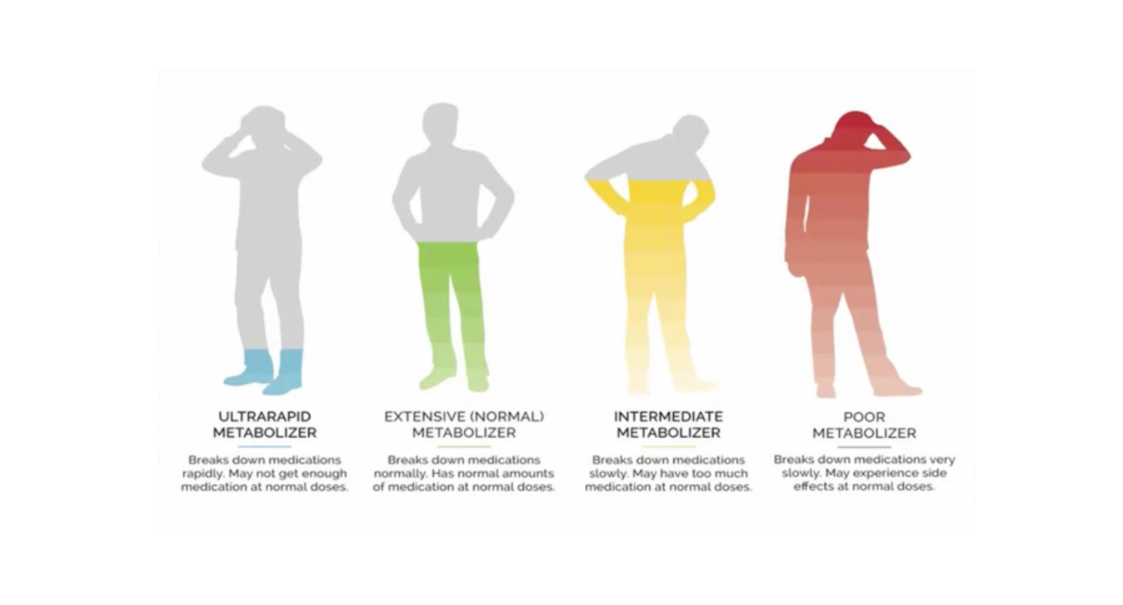 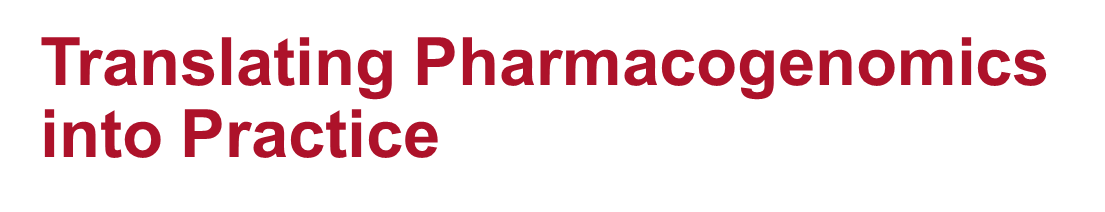 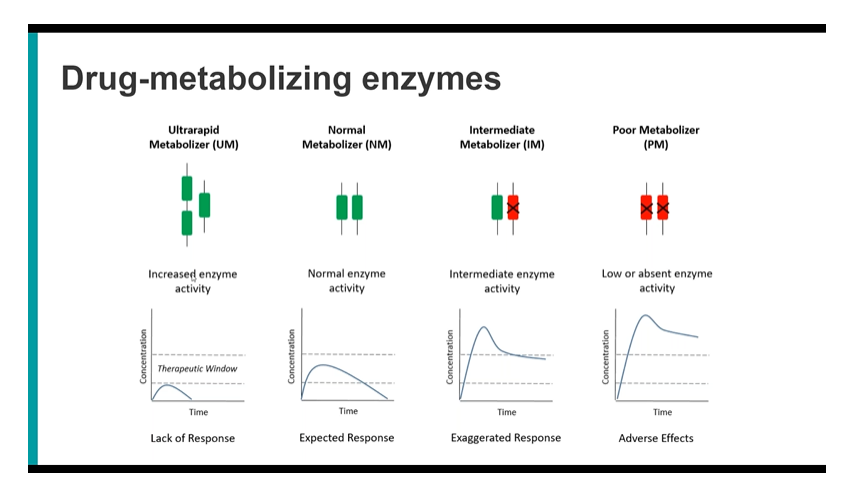 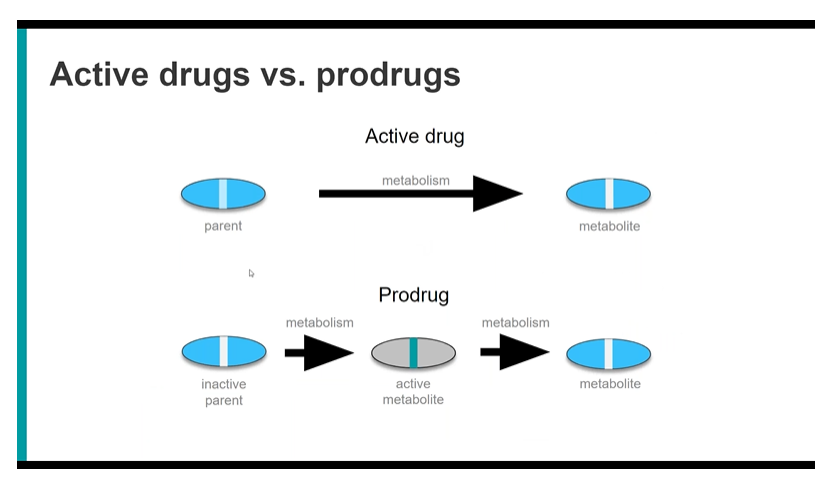 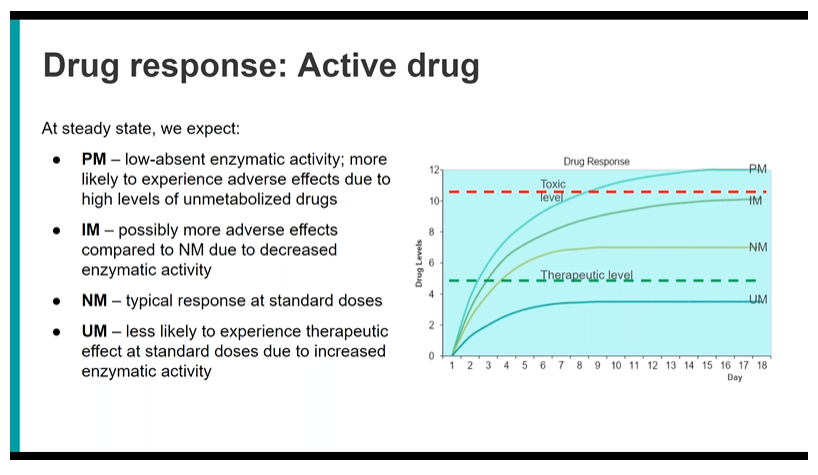 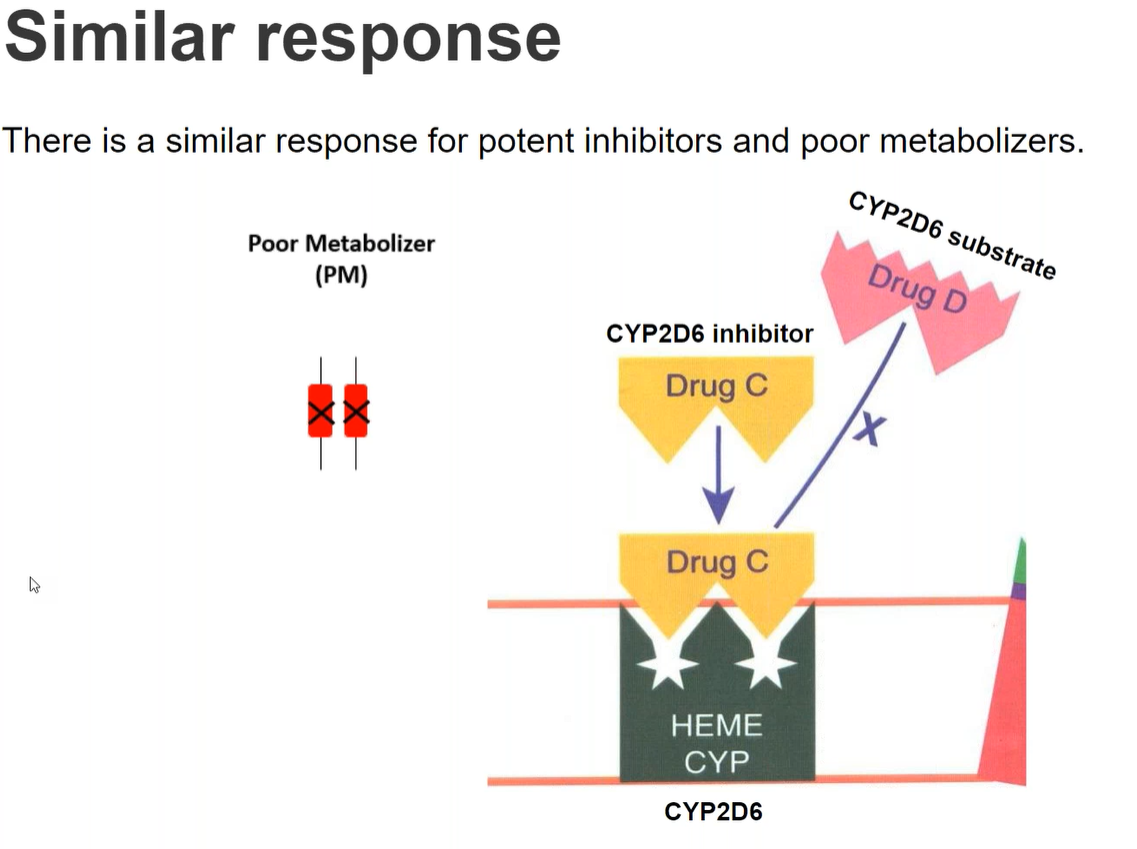 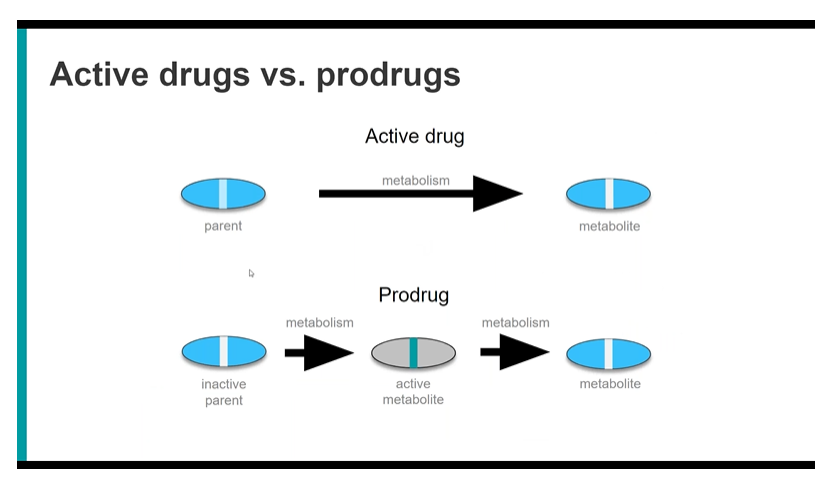 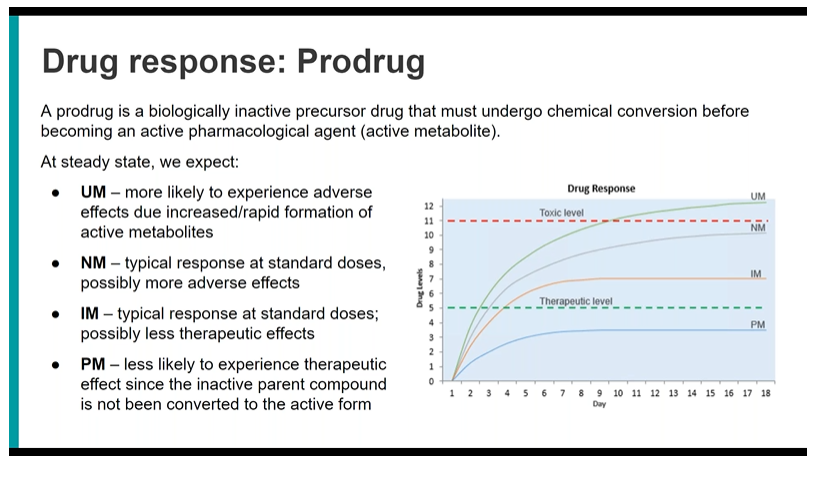 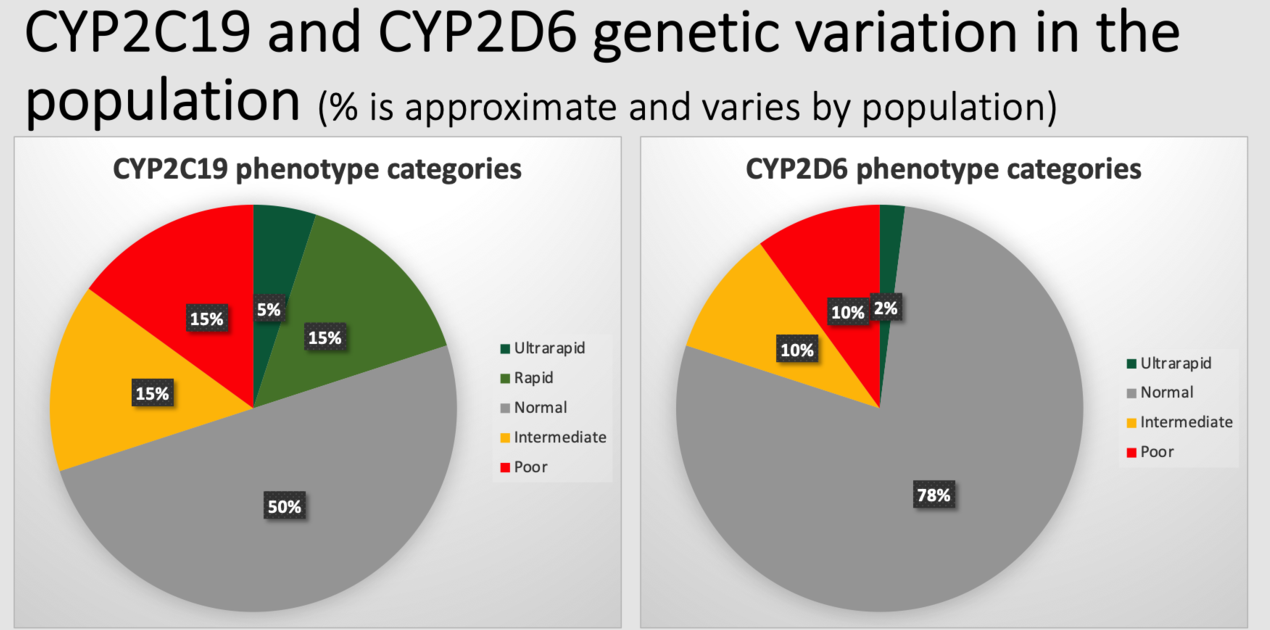 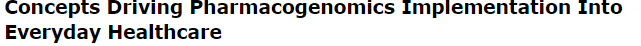 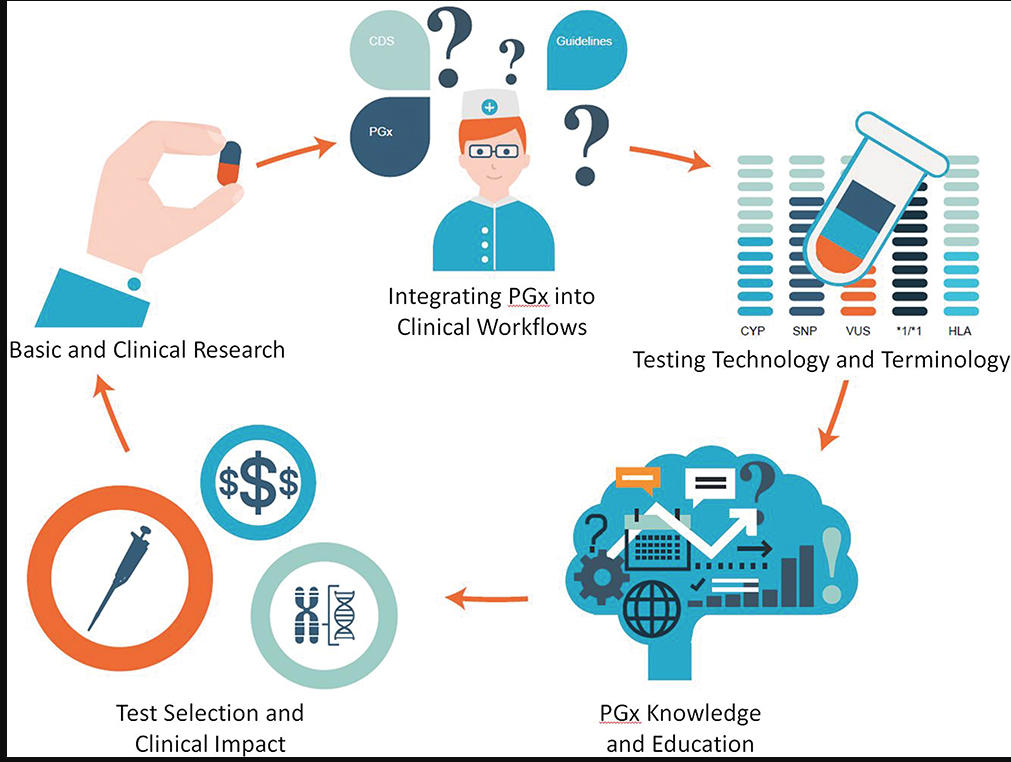 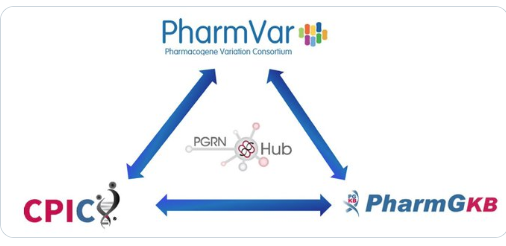 PharmGKB
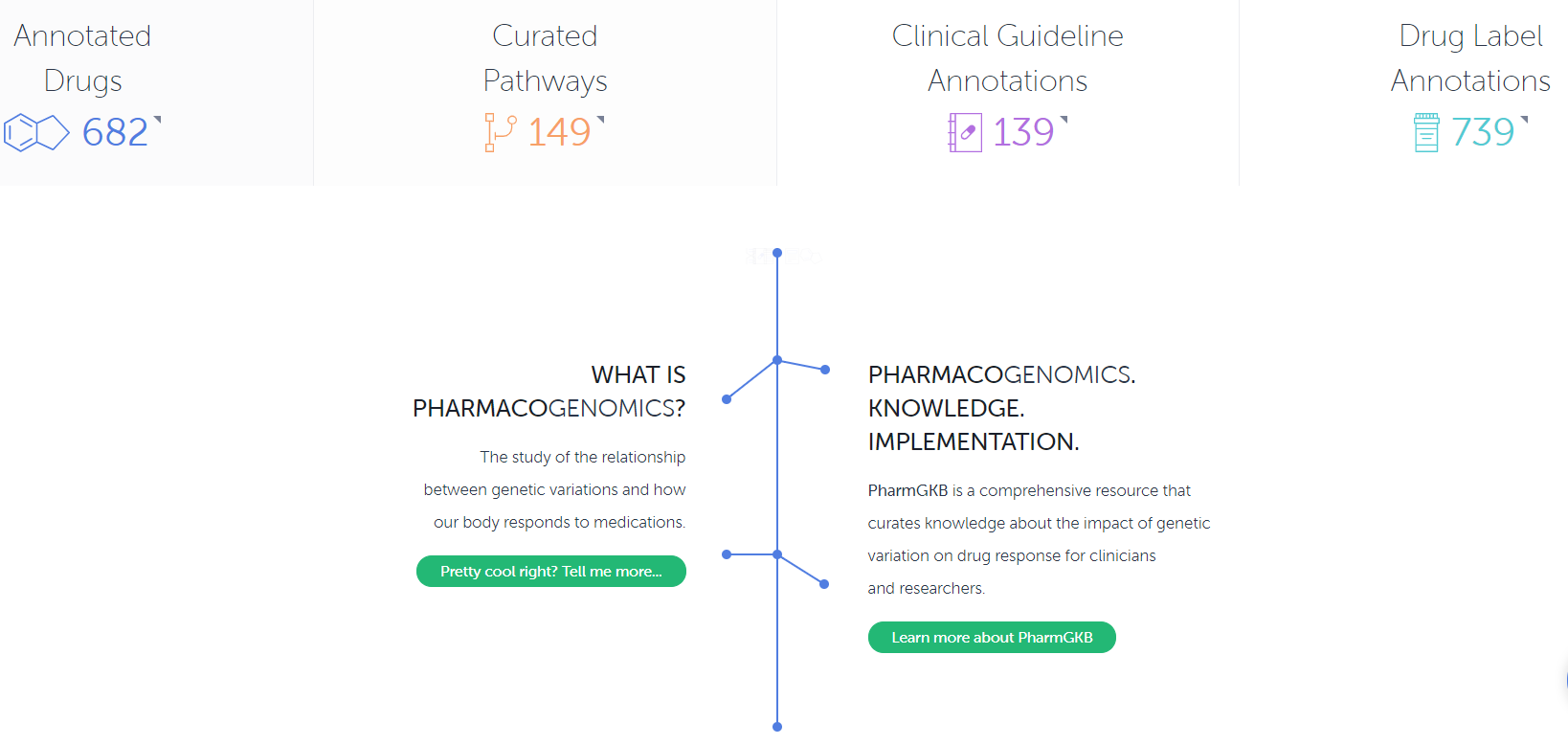 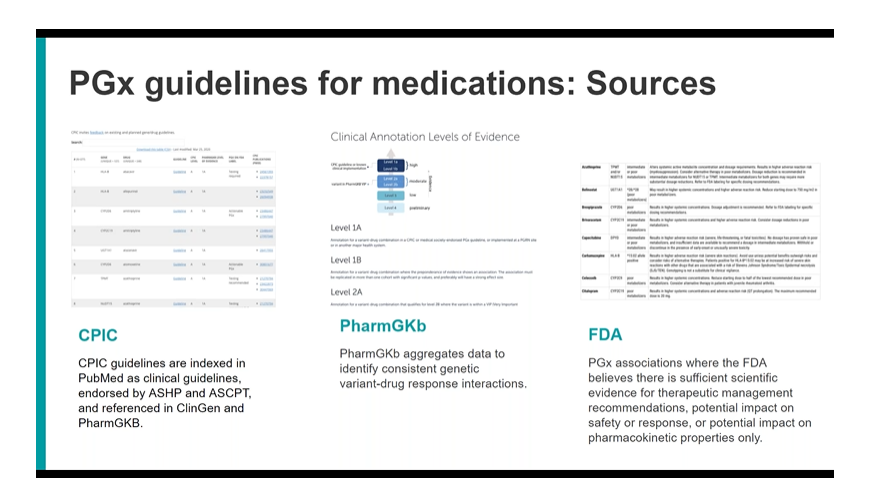 Warfarin PharmGKB Info
Warfarin Sensitivity Genotyping: 
CP450 2C9 and Vitamin K epoxide reductase complex (VKORC1) enzyme. The test simultaneously detects and genotypes 2 polymorphisms of the CYP2C9 gene, CYP29C*2 (3608C>T) and CYP2C9*3 (42614A>C), and a single point polymorphism of the VKORC1(1173C>T). Individuals who are heterozygous or homozygous variant for any of these alleles are generally more sensitive to standard doses of warfarin that similar individuals who lack these alleles, and are at an increased risk for bleeding.
FDA: Warfarin Package Insert
Ranges are derived from multiple published clinical studies. Other clinical factors (e.g., age, race, body weight, sex, concomitant medications, and comorbidities) are generally accounted for along with genotype in the ranges expressed in the Table. VKORC1 –1639 G>A (rs9923231) variant is used in this table. Other co-inherited VKORC1 variants may also be important determinants of warfarin dose. Patients with CYP2C9 *1/*3, *2/*2, *2/*3 and *3/*3 may require more prolonged time (>2 to 4 weeks) to achieve maximum INR effect for a given dosage regimen.
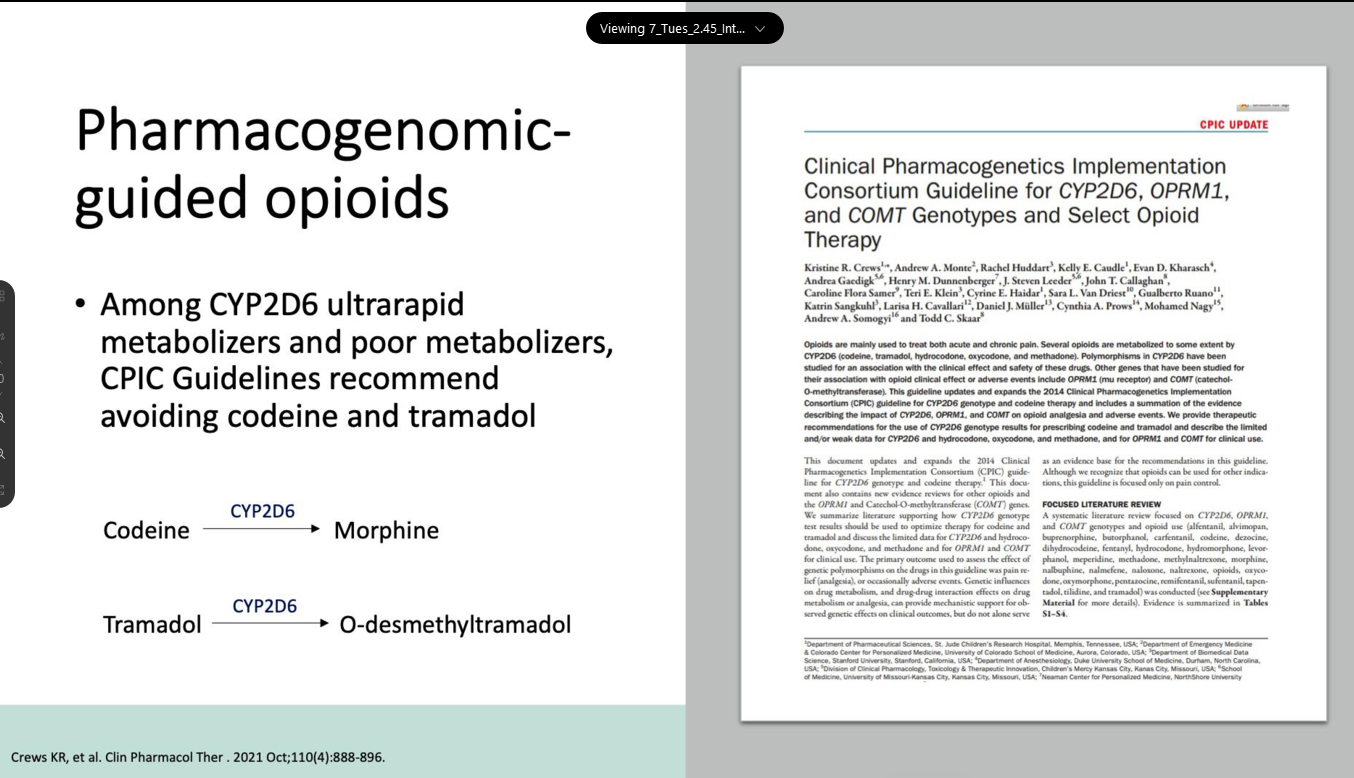 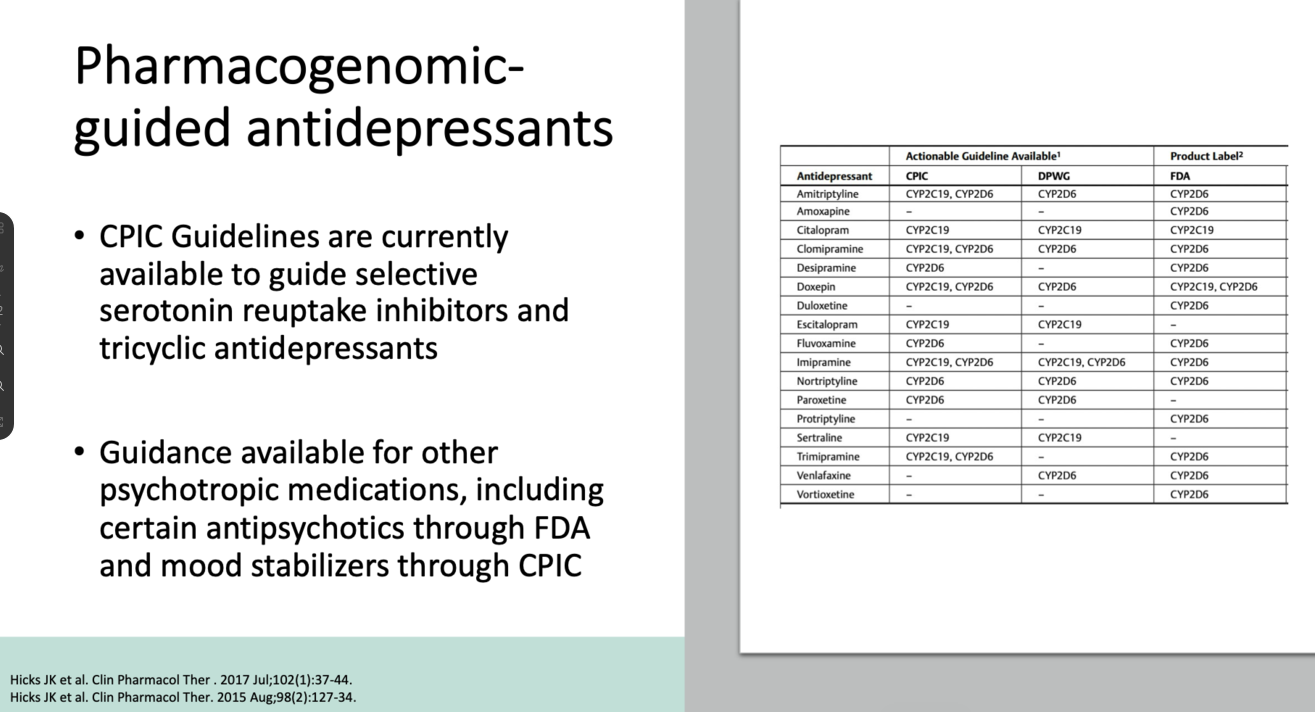 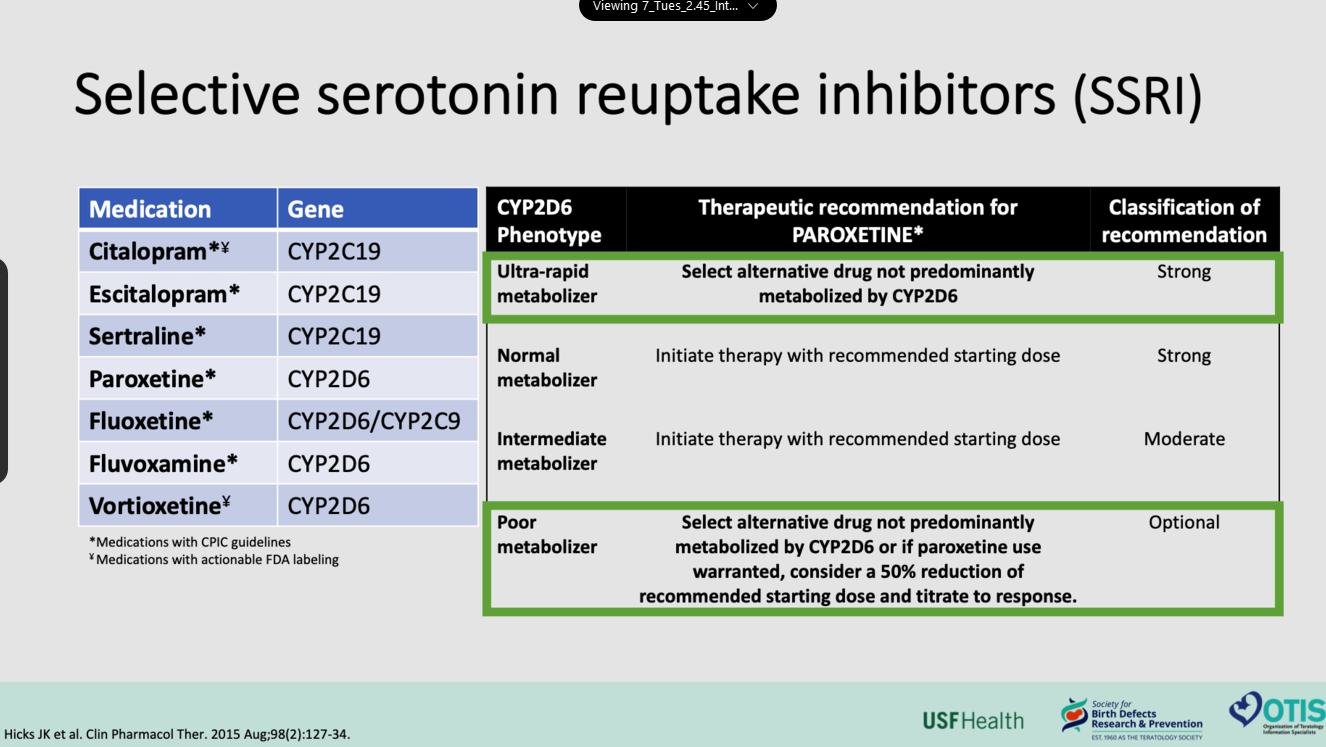 Implementing Pharmacogenomics Into Practice
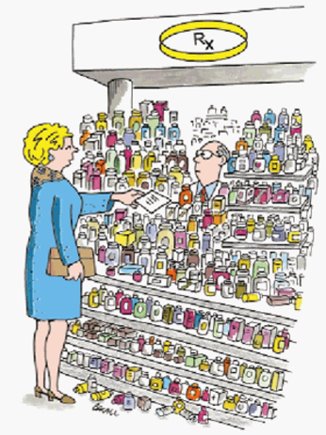 Here is my DNA sequence...
New Yorker 2000
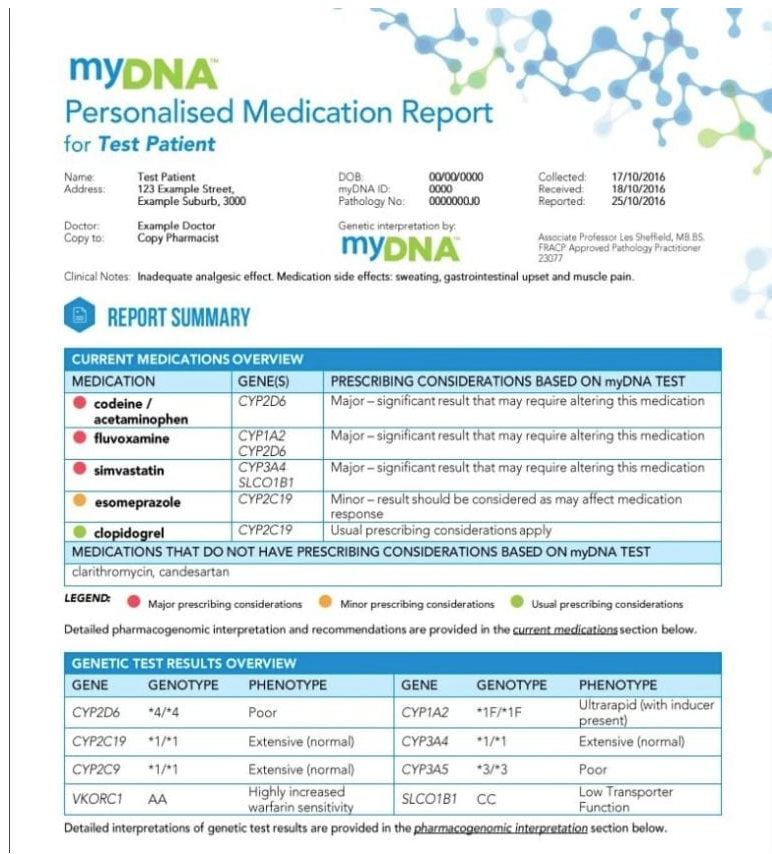 Pharmacogenetics& Direct To Consumer genetic testing
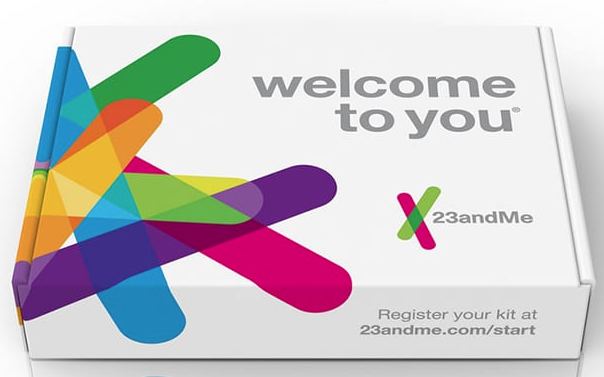 Pharmacogenetics& Clinical Laboratores
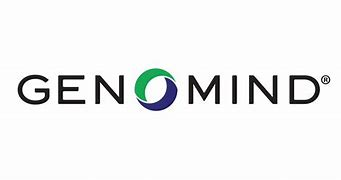 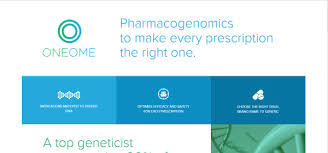 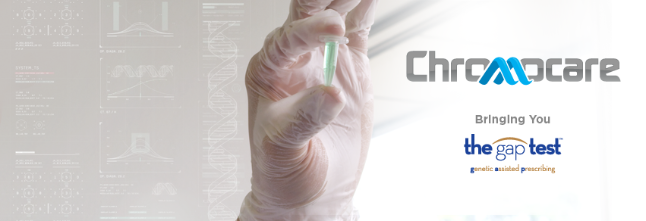 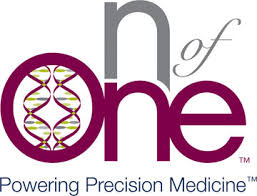 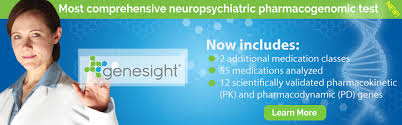 Genomind vs GeneSight
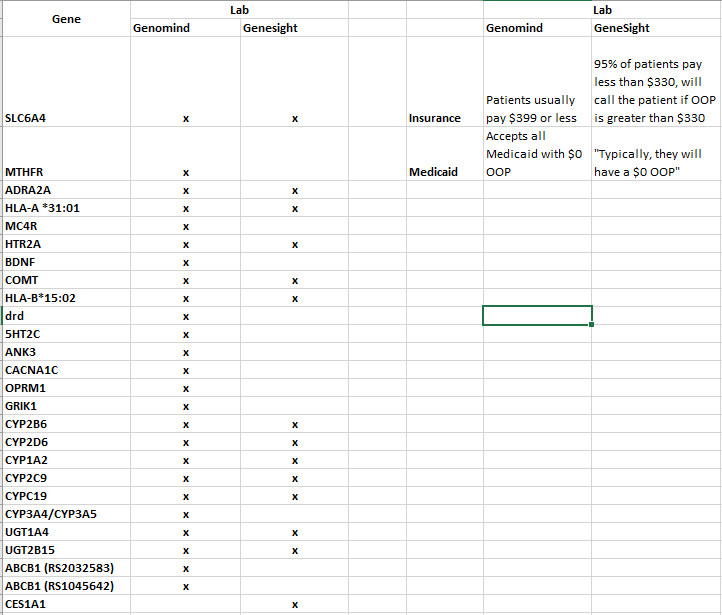 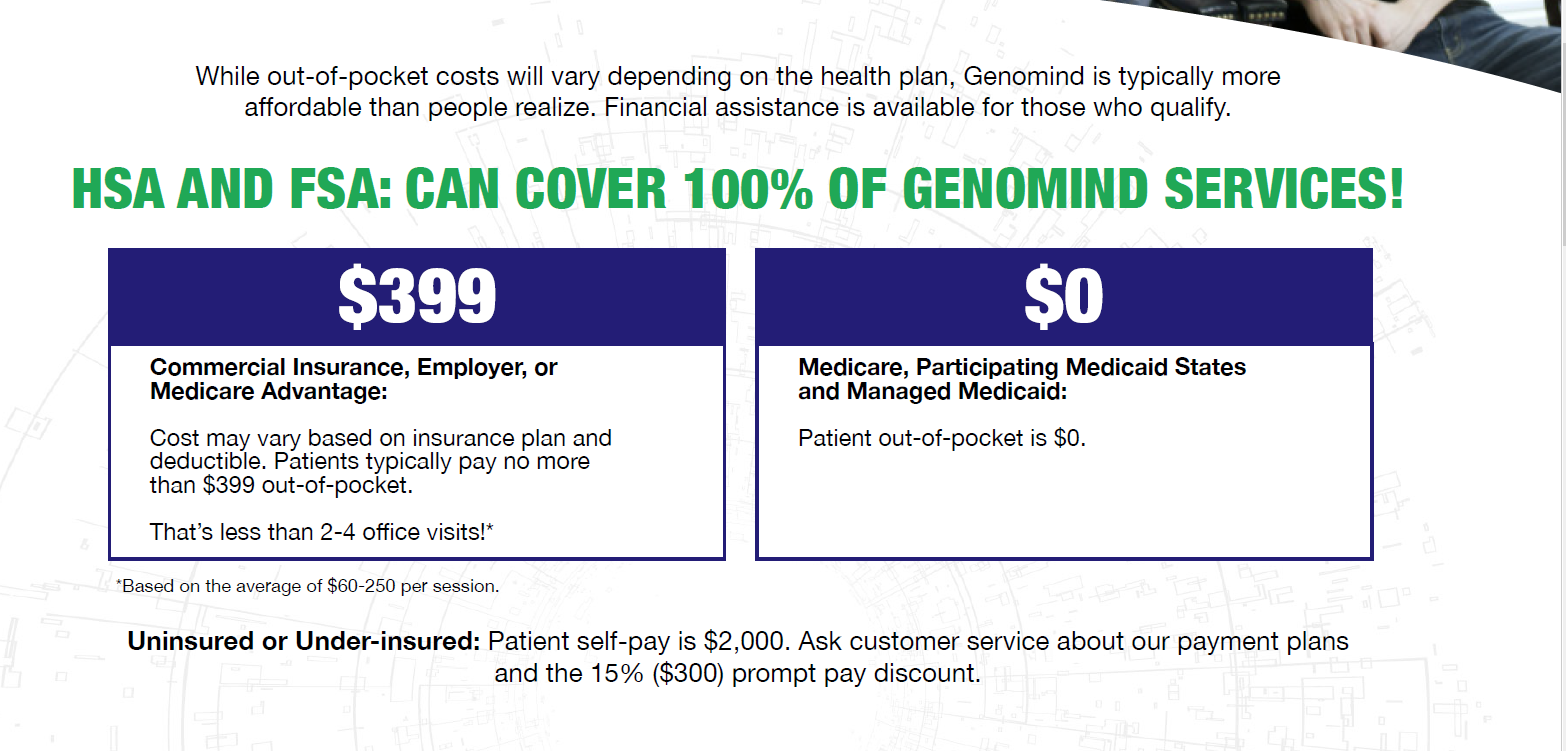 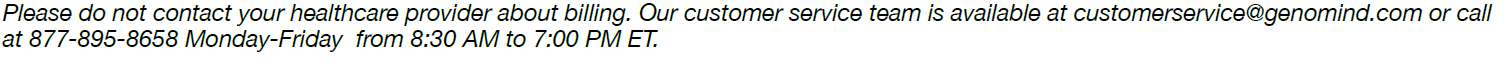 Implementation of PGX Testing in Clinical Setting
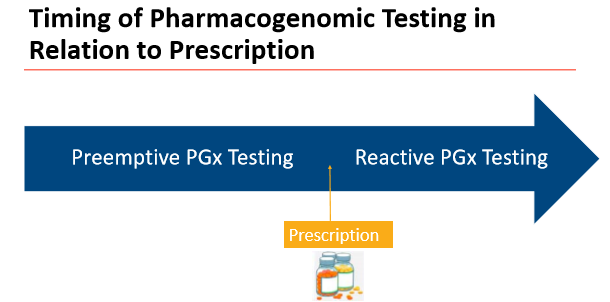 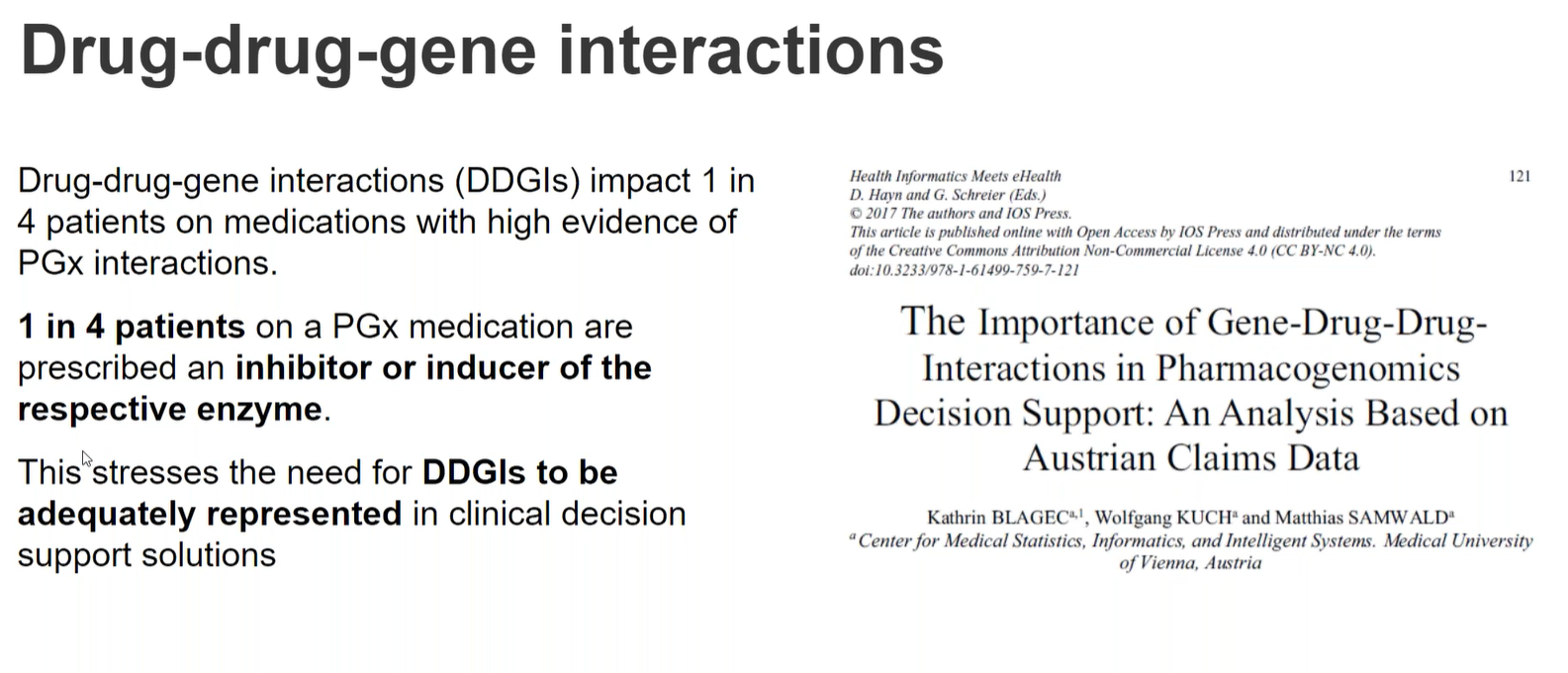 Implementation of PGX Testing in Clinical Setting
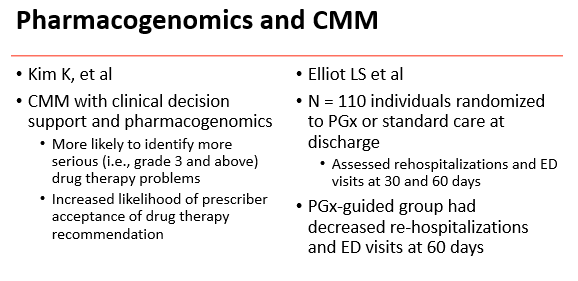 Implementation of PGX Testing in Older Patient Population
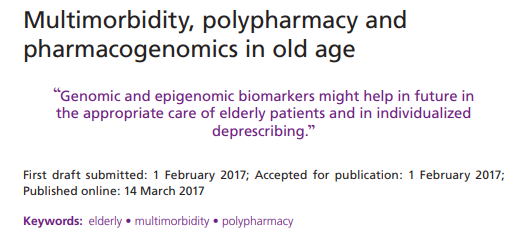 Pharmacogenomics in Older Patient Population
Polypharmacy (>5 medications) is common since many elderly suffer from >3 significant diseases.
Functional decline through environmental and genetic causes may exacerbate small genomic variations.
Higher fall rates with sedatives, anti-depressants, anti-psychotics, and anti-Parkinson medications
50% of these medications are impacted by polymorphisms in CYP2C19 or CYP2D6 isoenzymes
Higher rates of neuropsych and pain medications in this patient population.
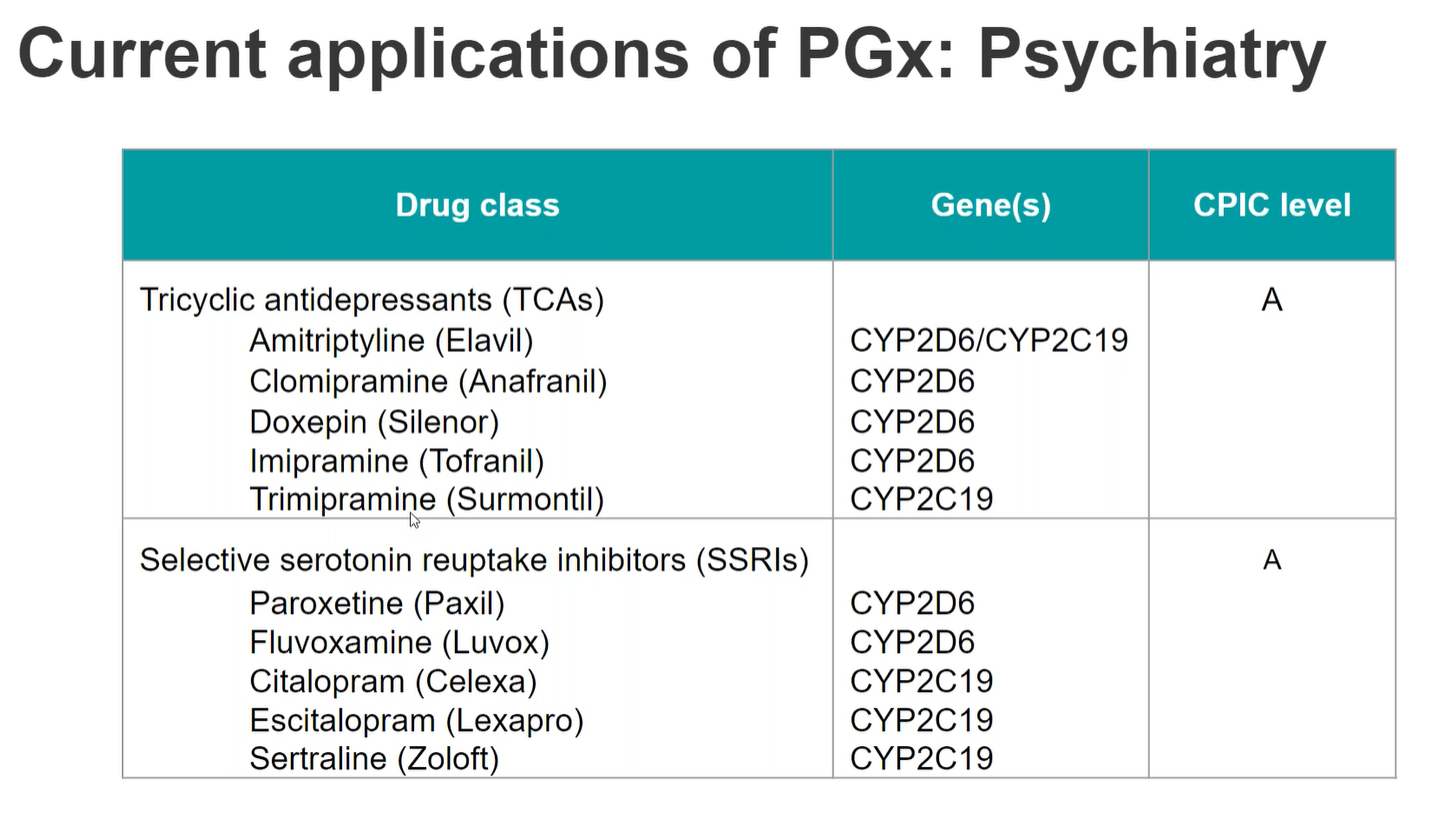 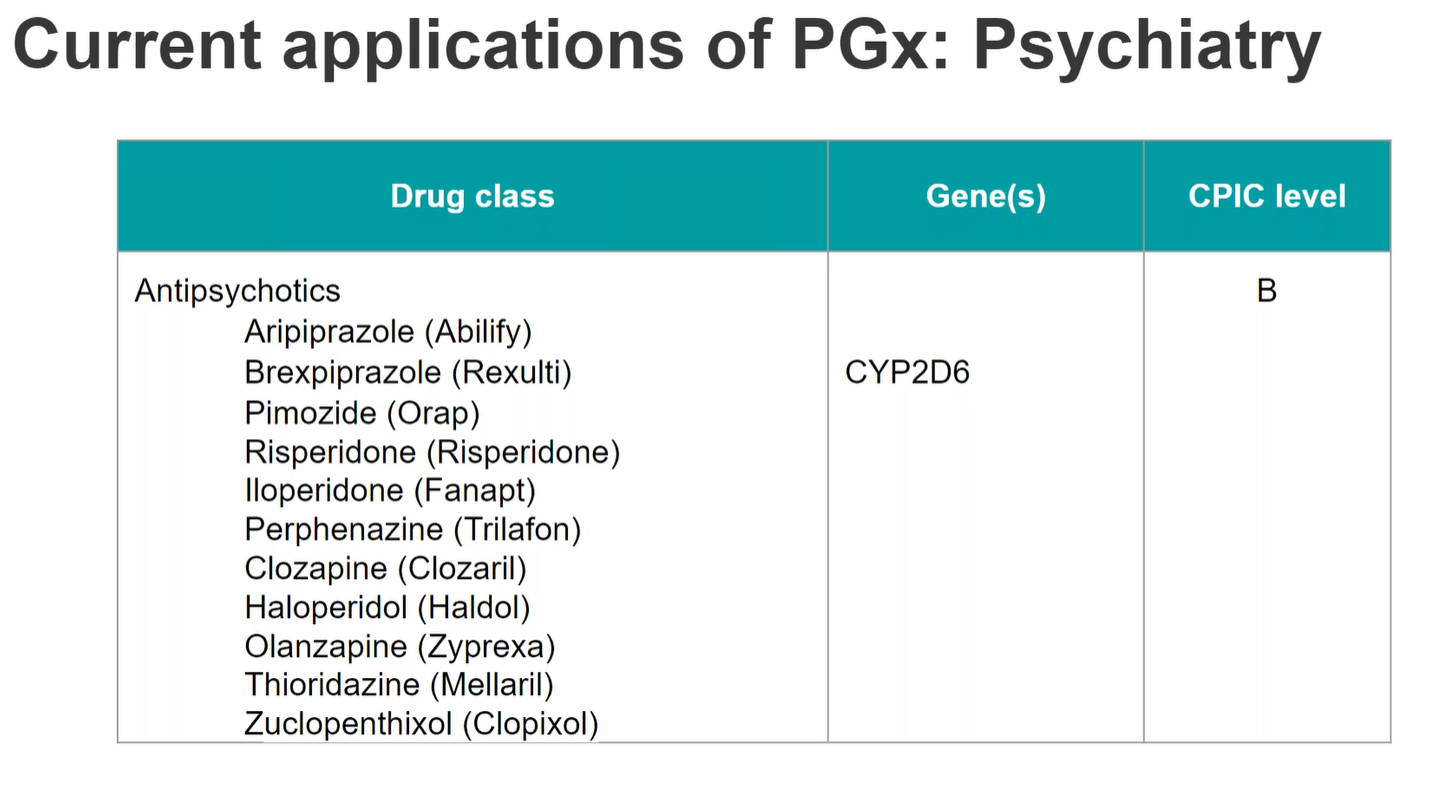 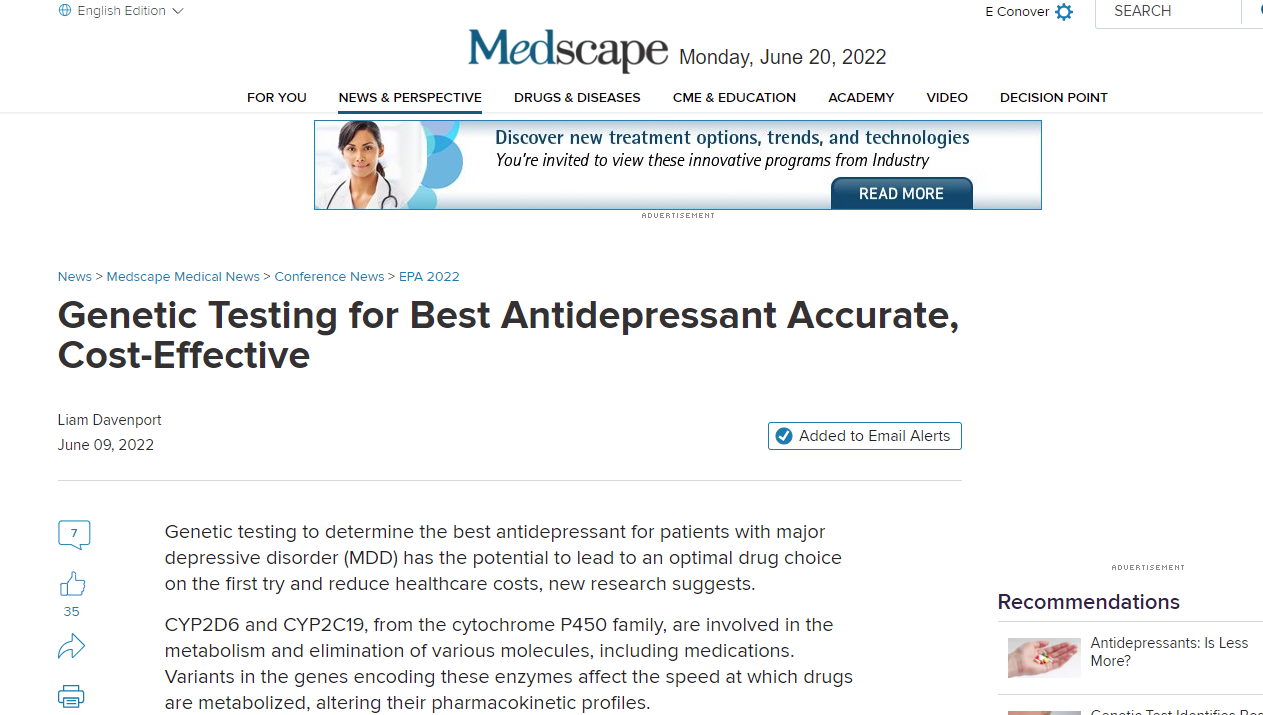 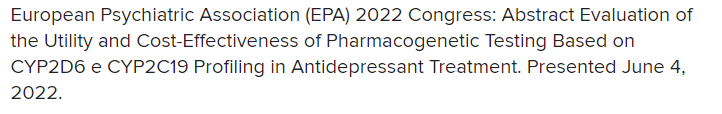 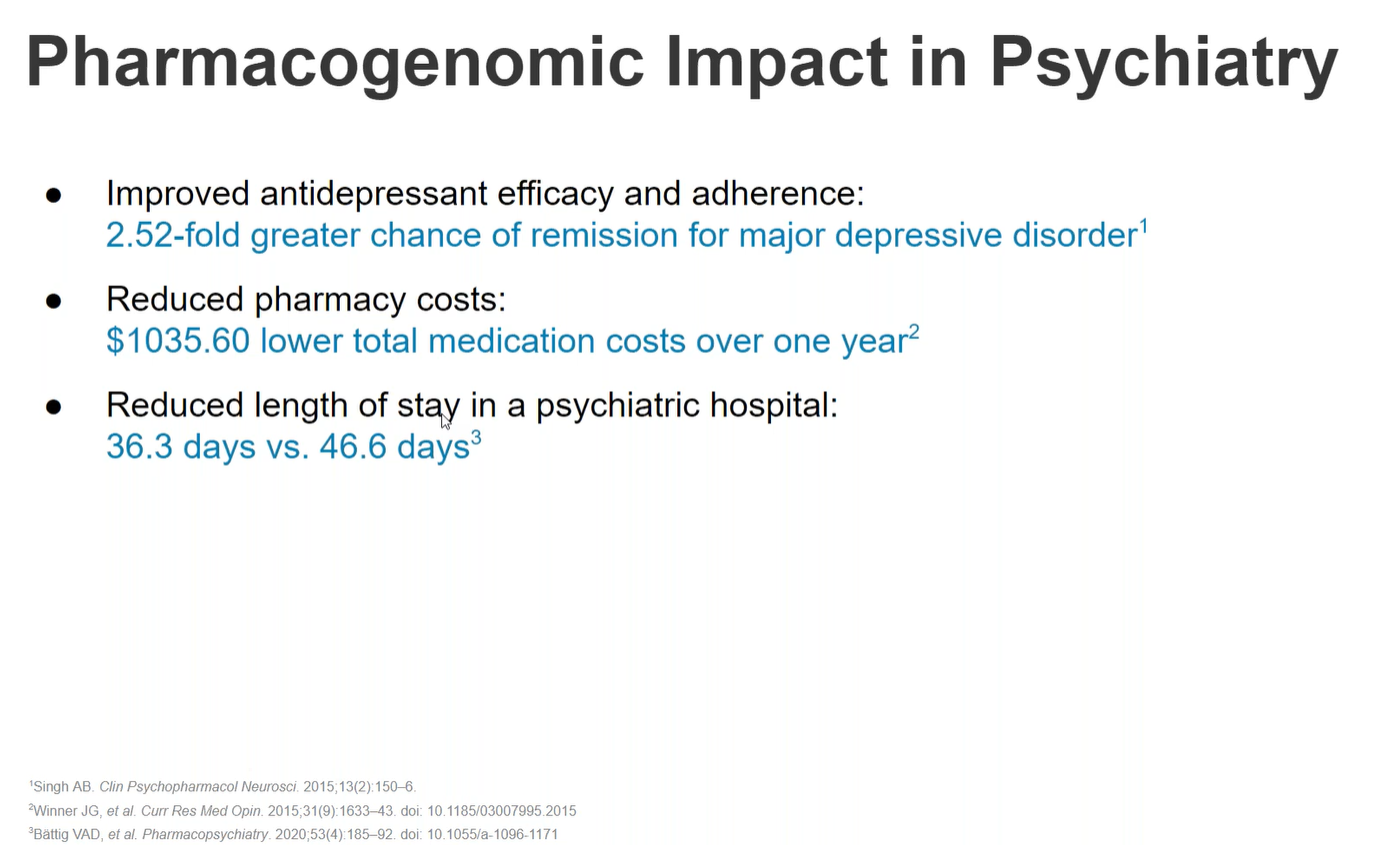 It’s not just the genes..
Personalized Medicine and Pharmacogenomics are just one piece of the puzzle.

Still have:
Drug-drug interactions
Drug-disease interactions
Drug-nutrient interactions
Drug-genetic interactions


An additional piece of data to assist the clinician for the best therapeutic plan for the patient!
Pharmacogenetics Clinic
Medical Geneticist
Genetic Counselor
Pharmacologist
Pharmacogenetics Clinic
Started at MMI Clinic in Fall 2018.
Partnership with Genetic Medicine
Patients with therapeutic toxicities or treatment failures.
Clinic has grown to monthly clinics, seeing adult and pediatric patients.
Results are shared with patients and medical providers
Dr. Omar Abdul-Rahman




Beth Conover, MS, APRN, LCGC
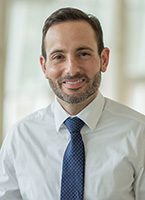 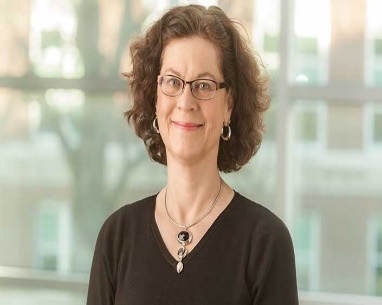 Pharmacogenetics clinic workflow
Example:
Mr. R, age 60, is referred to you by his primary care physician, who diagnosed him with depression approximately 2 years ago. When he was first diagnosed, Mr. R was prescribed sertraline, 100 mg/d, which was effective. He maintained this response for approximately 1 year, but then the sertraline 'stopped working'. During the last year, Mr. R received citalopram, 20 mg/d, and paroxetine, 20 mg/d. Neither medication was effective for his recurrent depressive symptoms and resulted in significant adverse effects.

Mr. R undergoes pharmacogenomics testing to help guide therapy. He is found to have the cytochrome P450 (CYP) 2C19 *2/*3 genotype and a CYP2D6*4/*5 genotype. Both are associated with a poor metabolism phenotype. How are these results used to guide therapy?
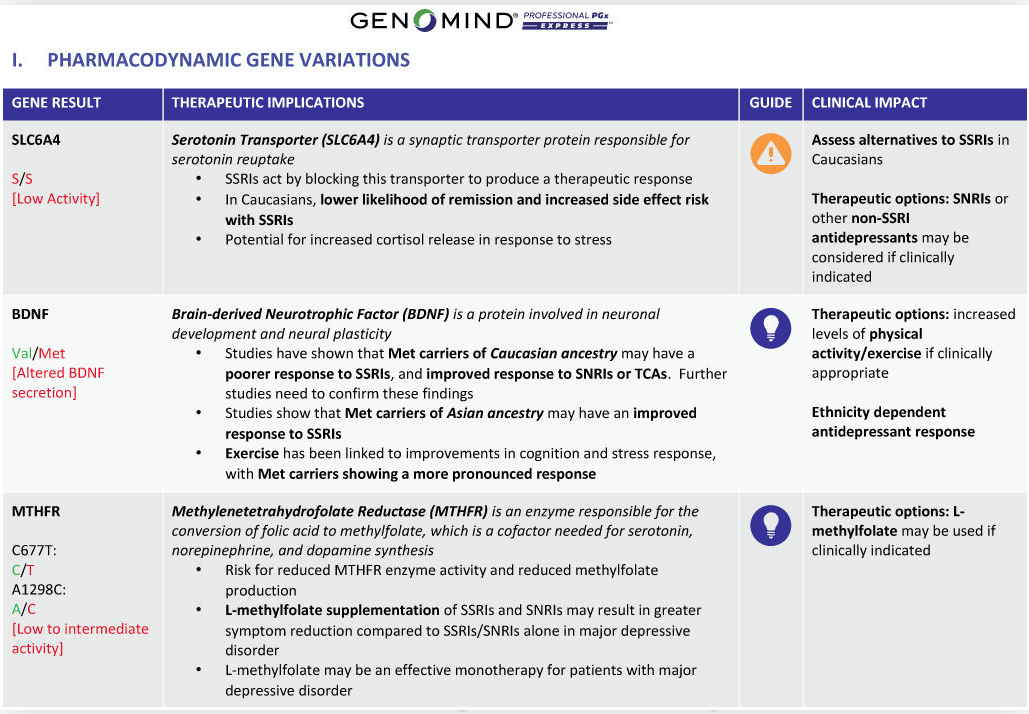 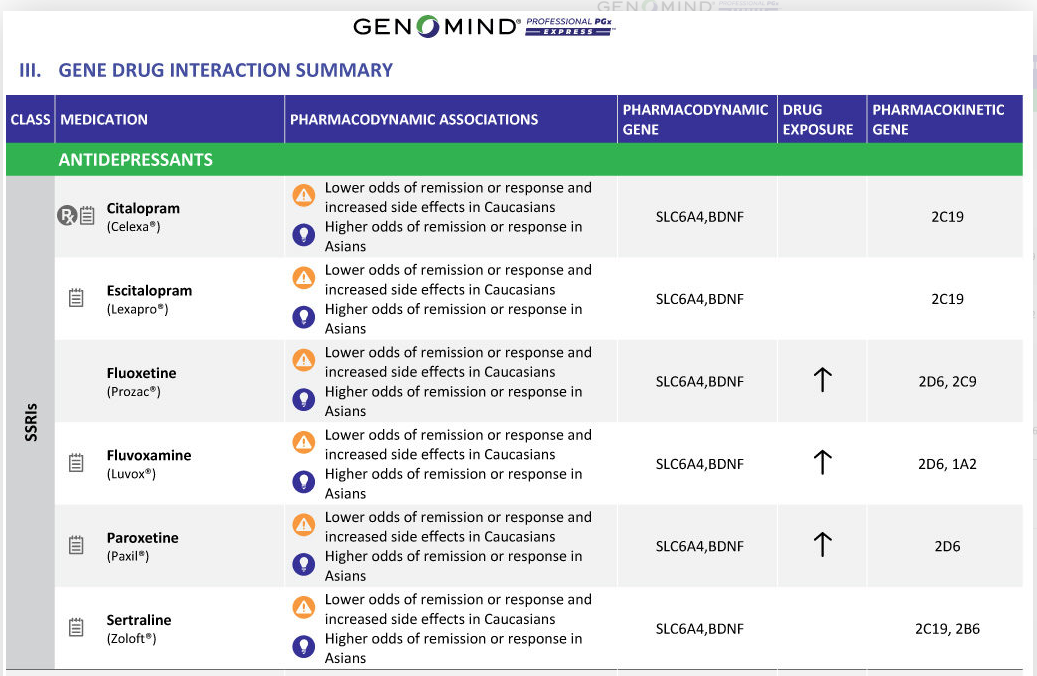 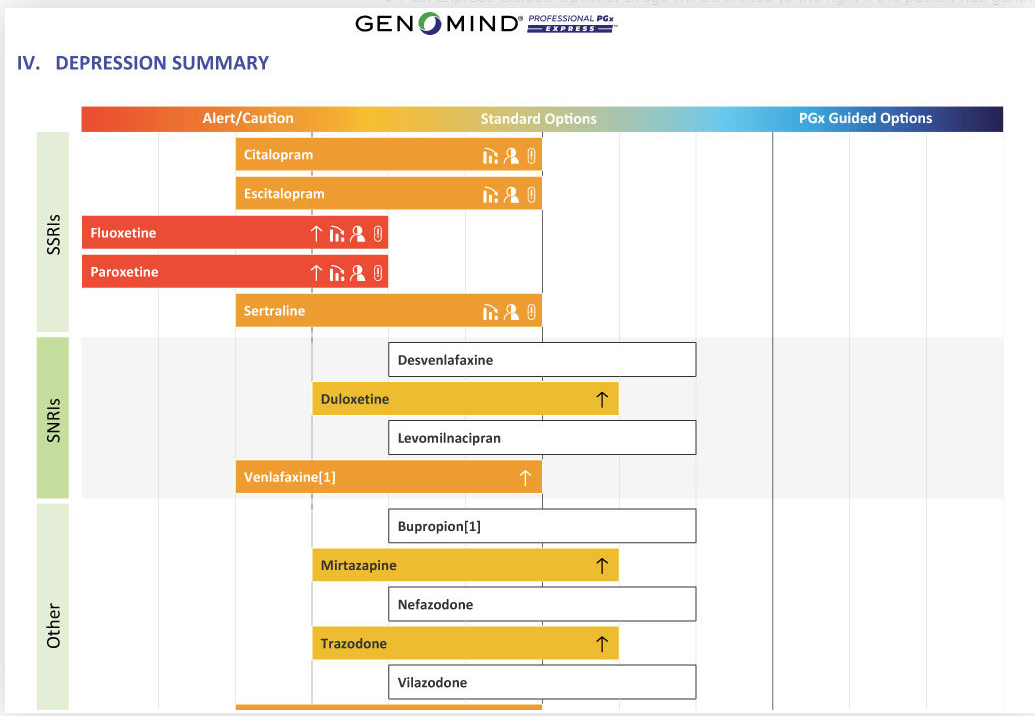 EPIC Request for Pharmacogenetics Consult
Conclusions
Thank you.